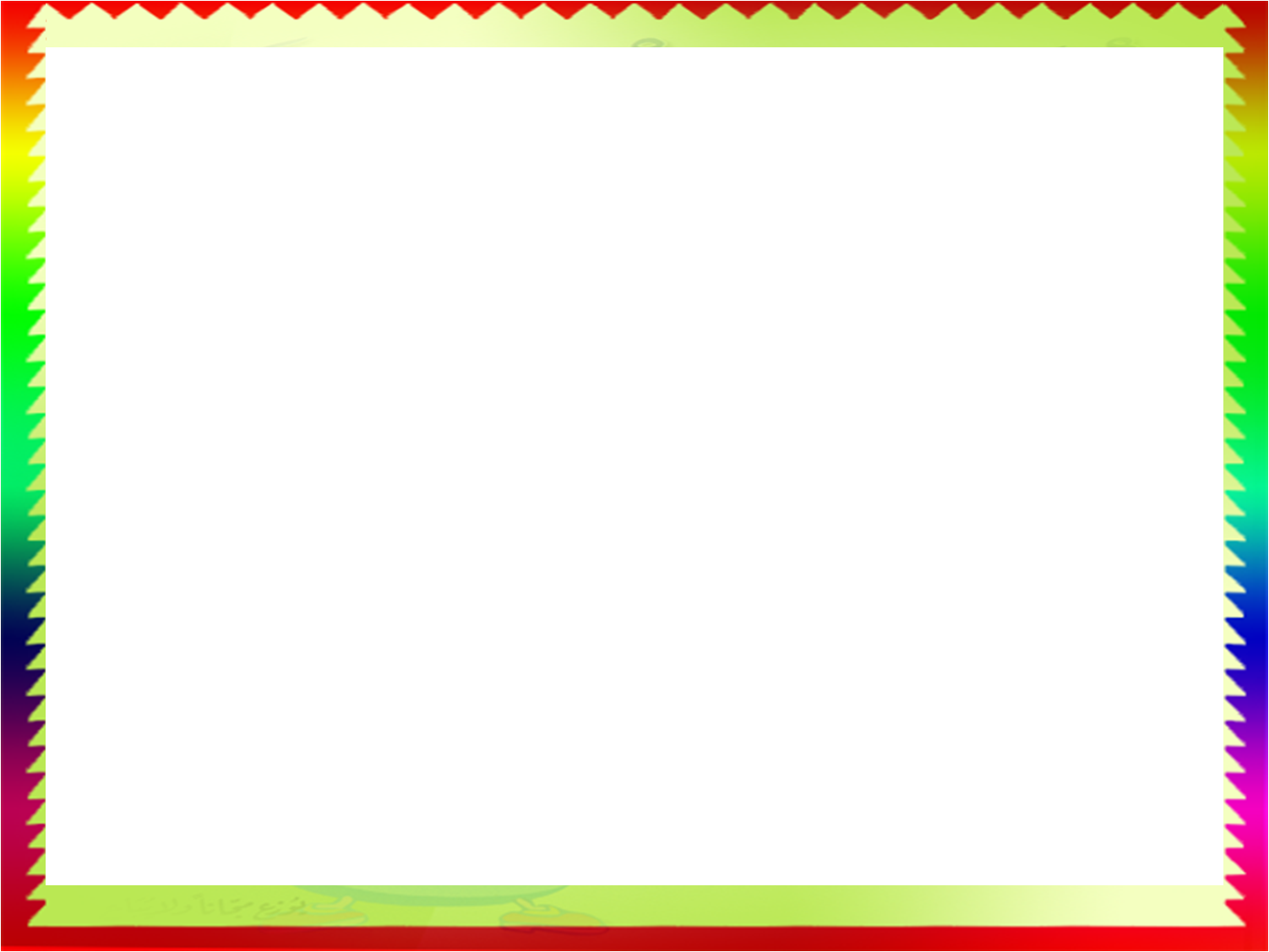 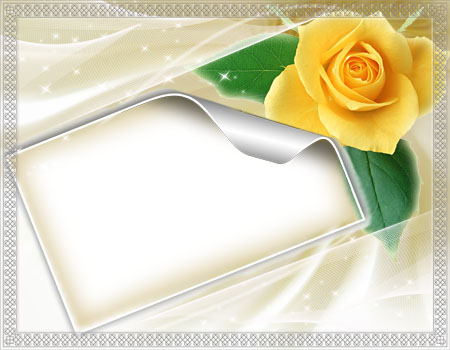 طباعة زخارف هندسية
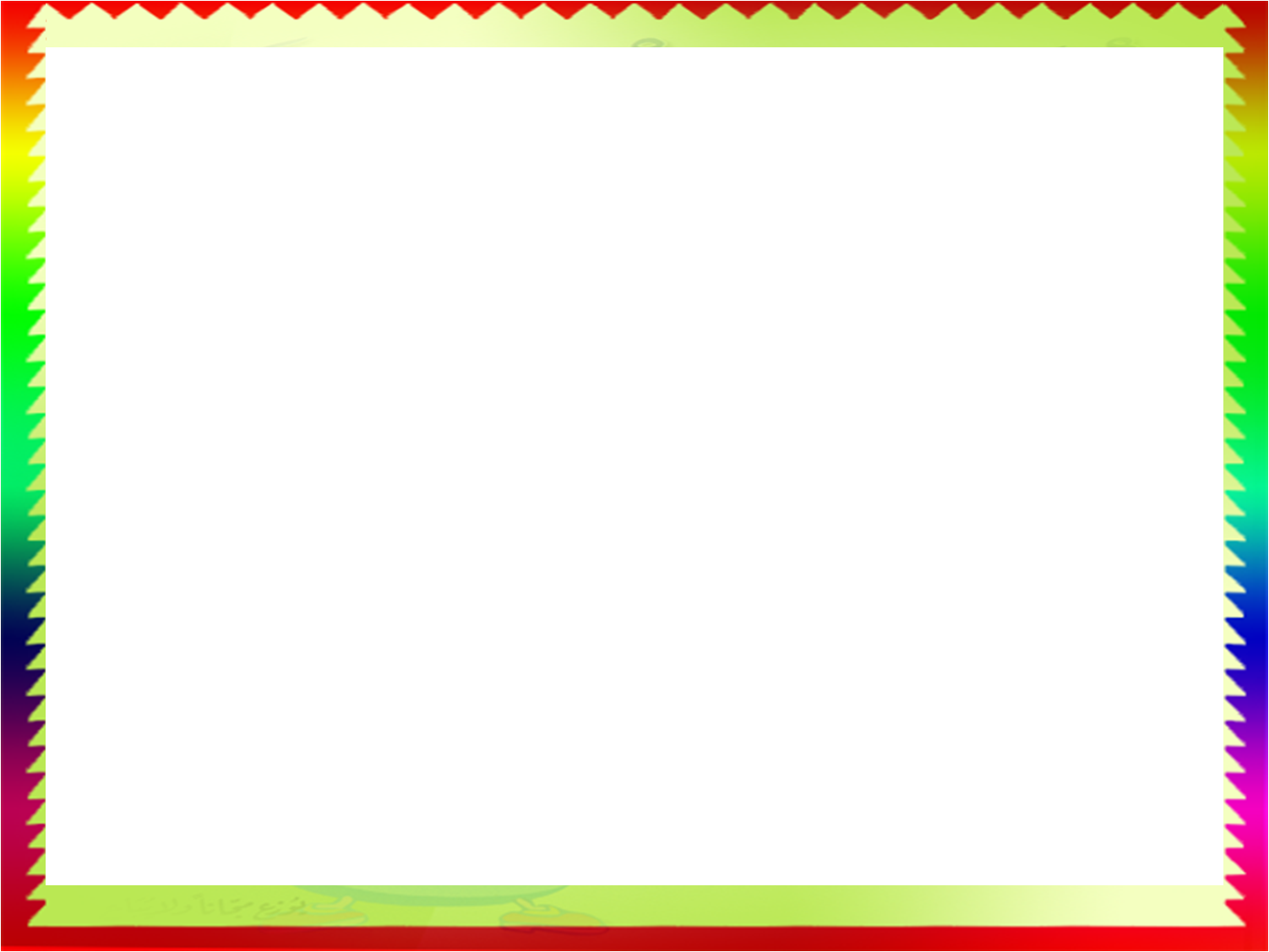 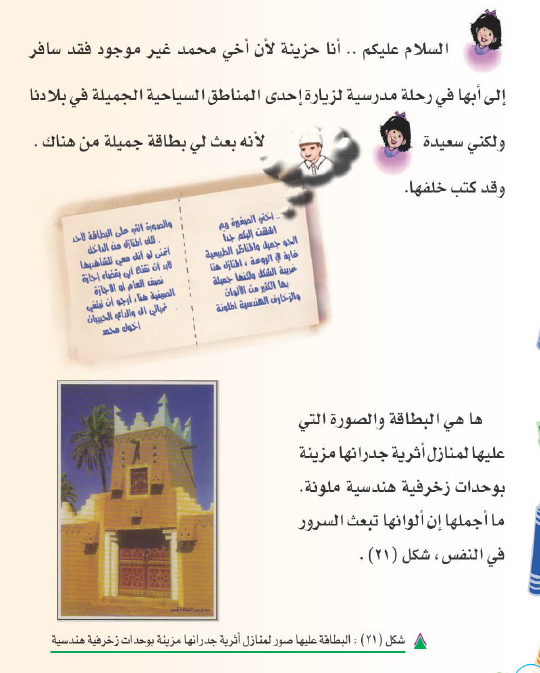 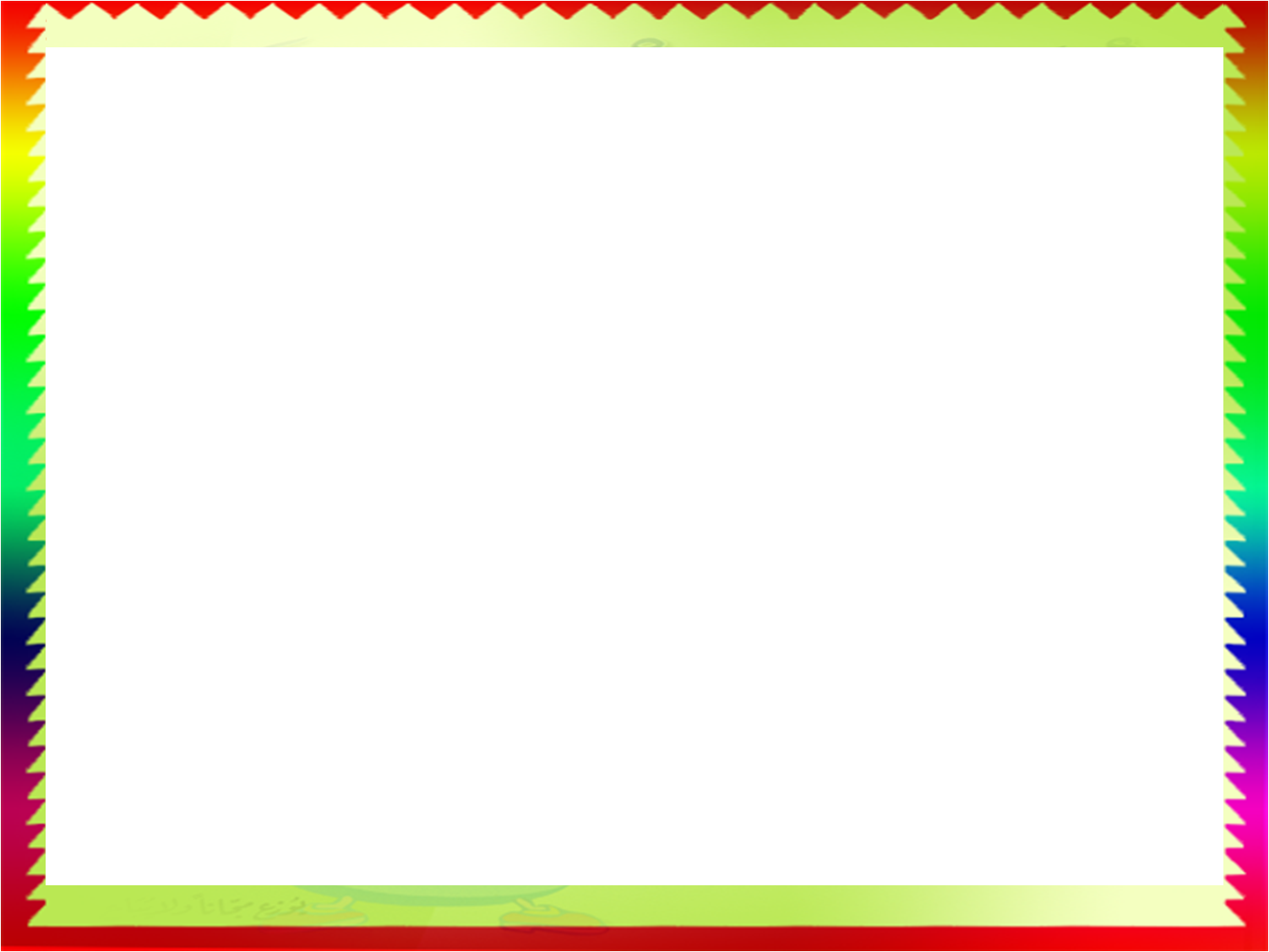 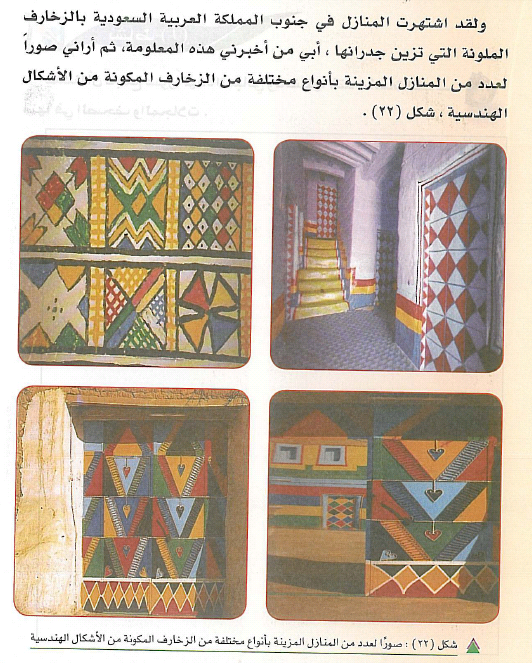 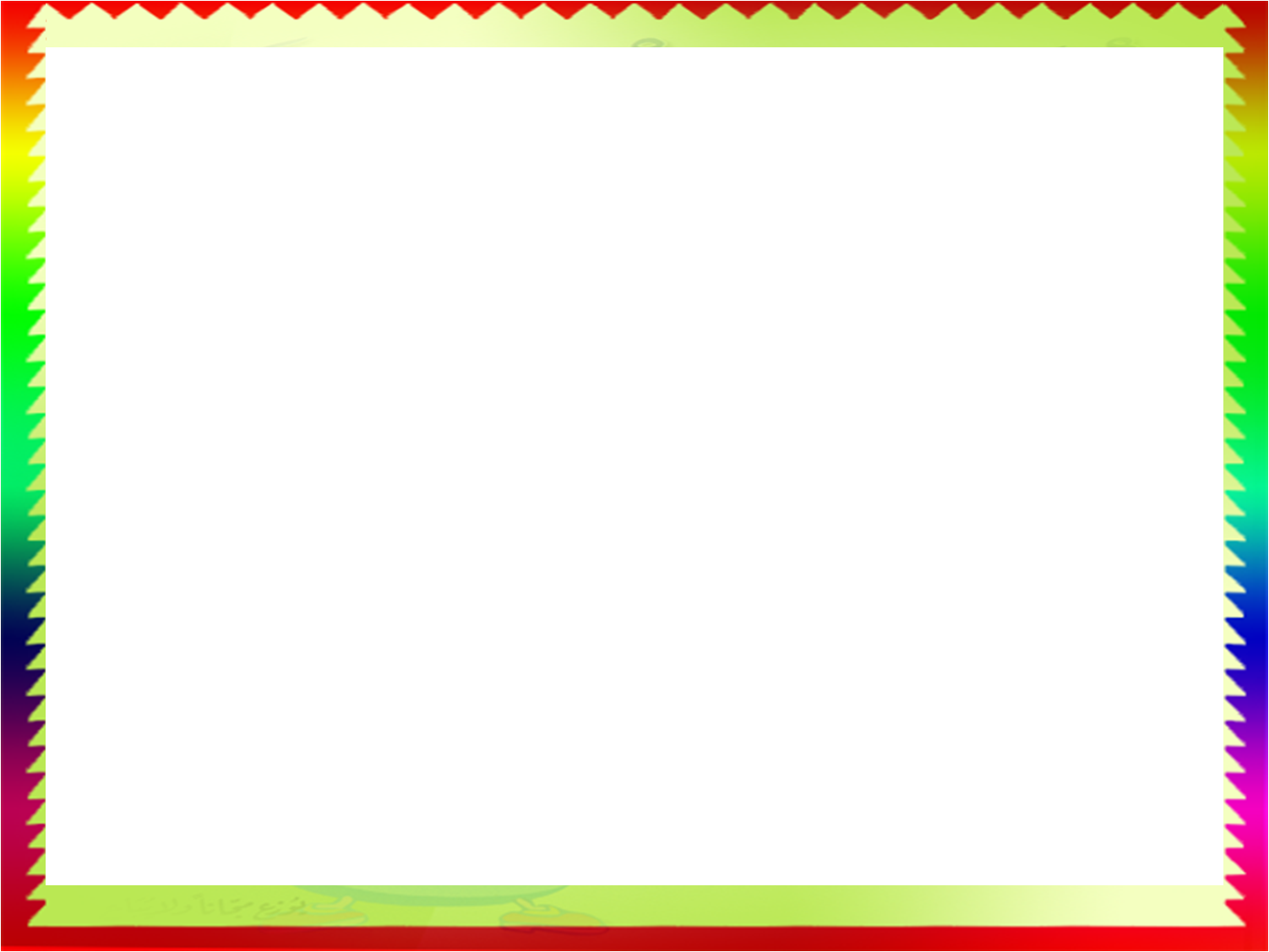 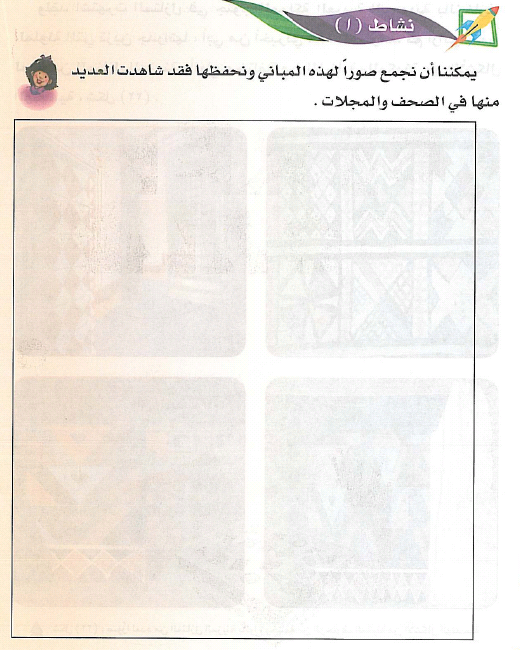 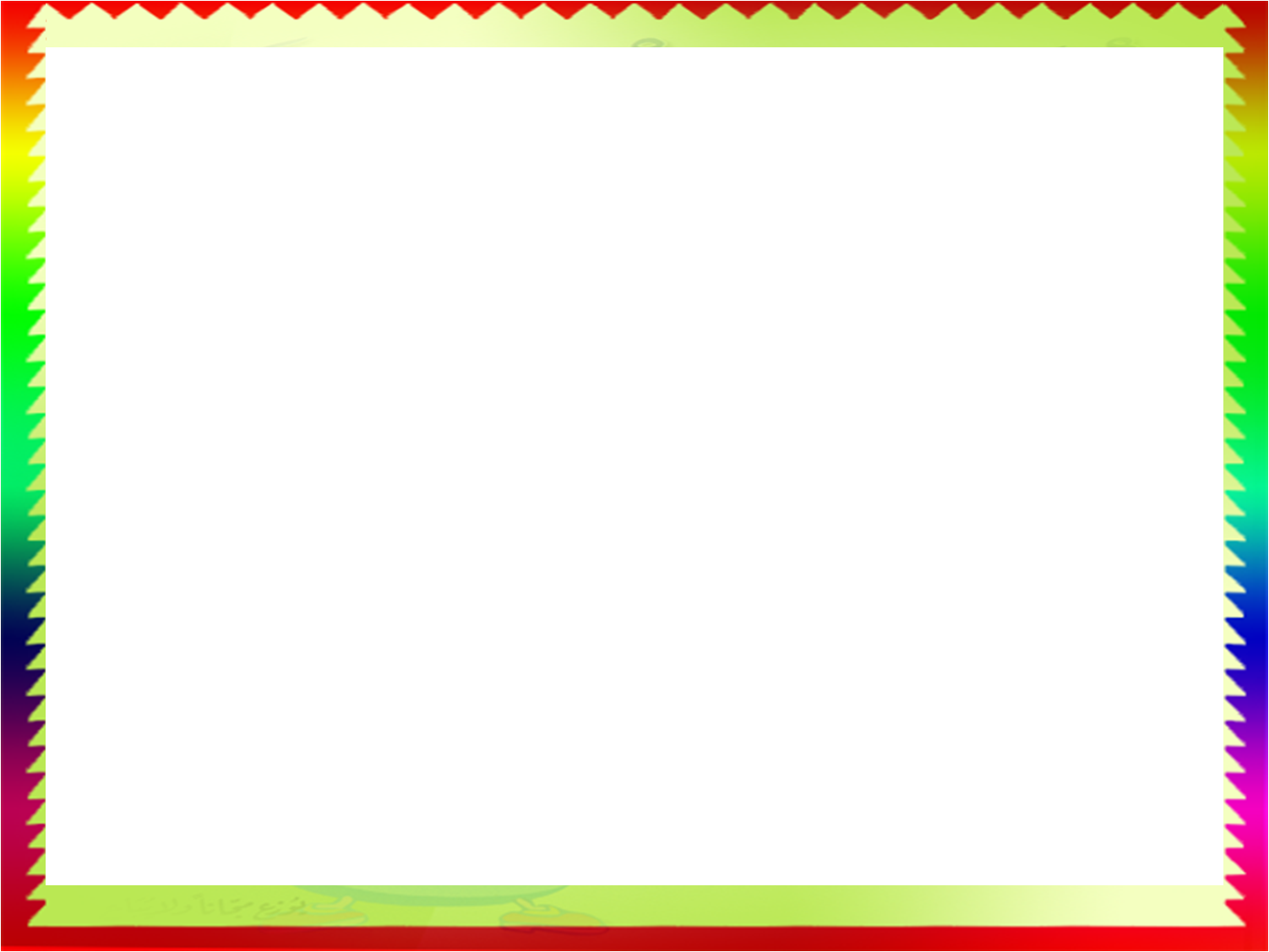 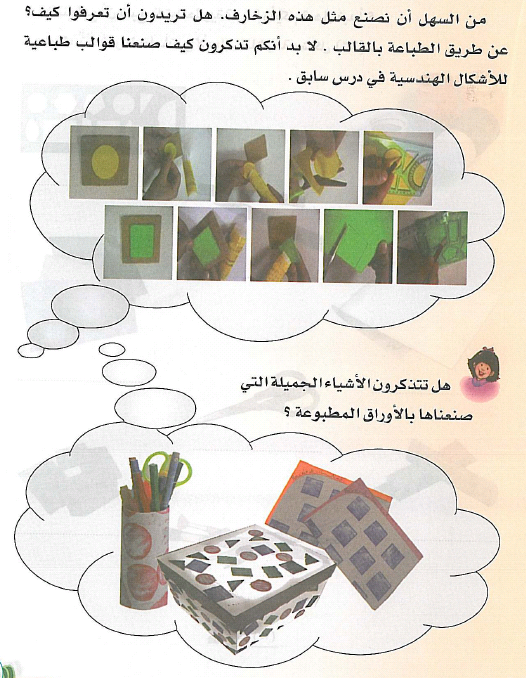 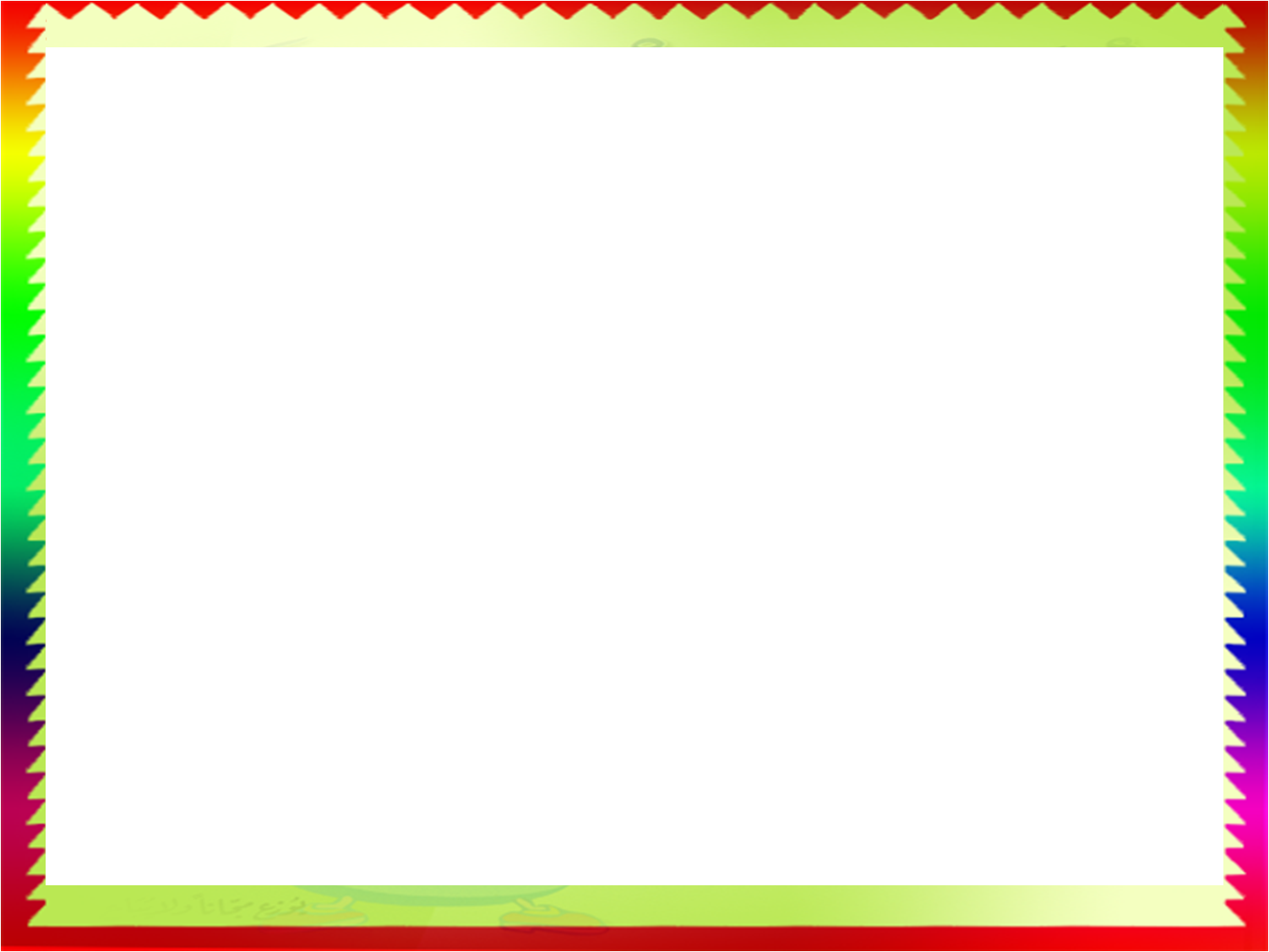 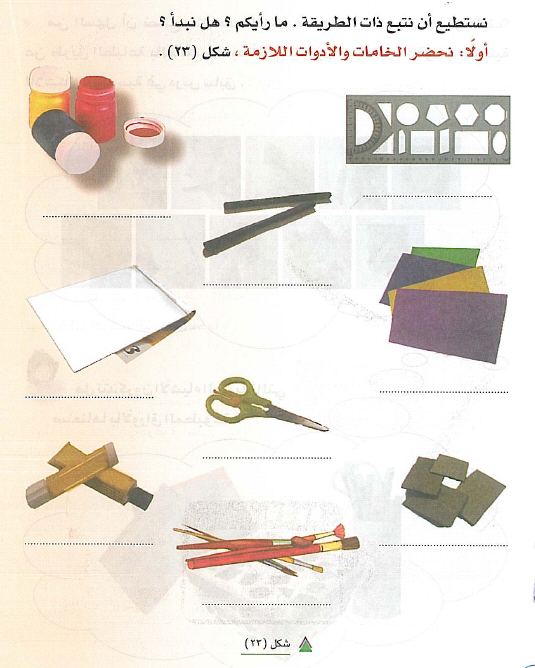 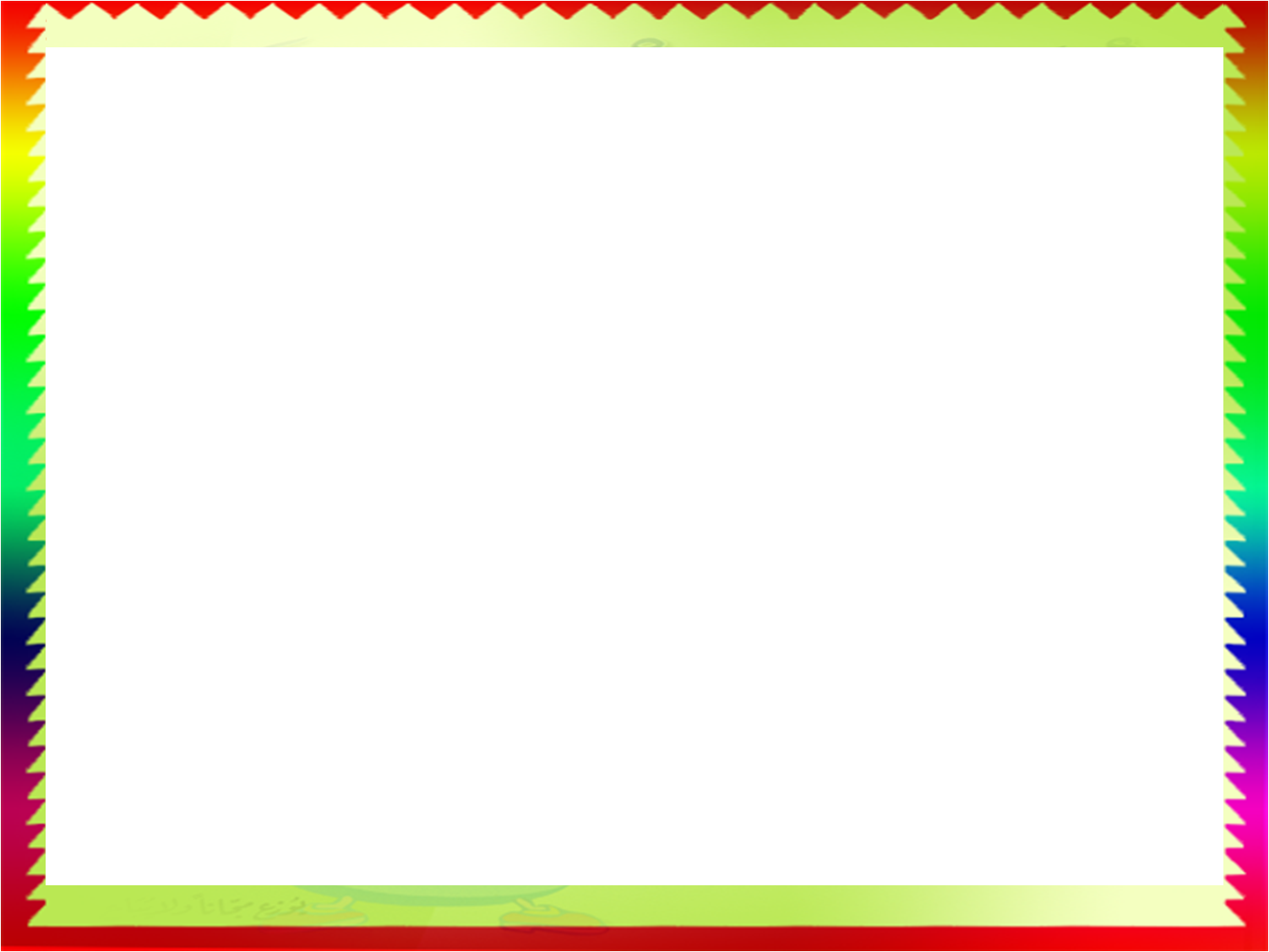 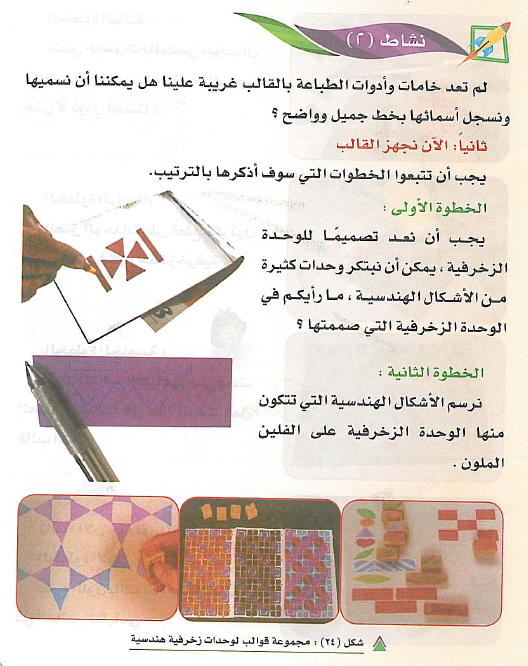 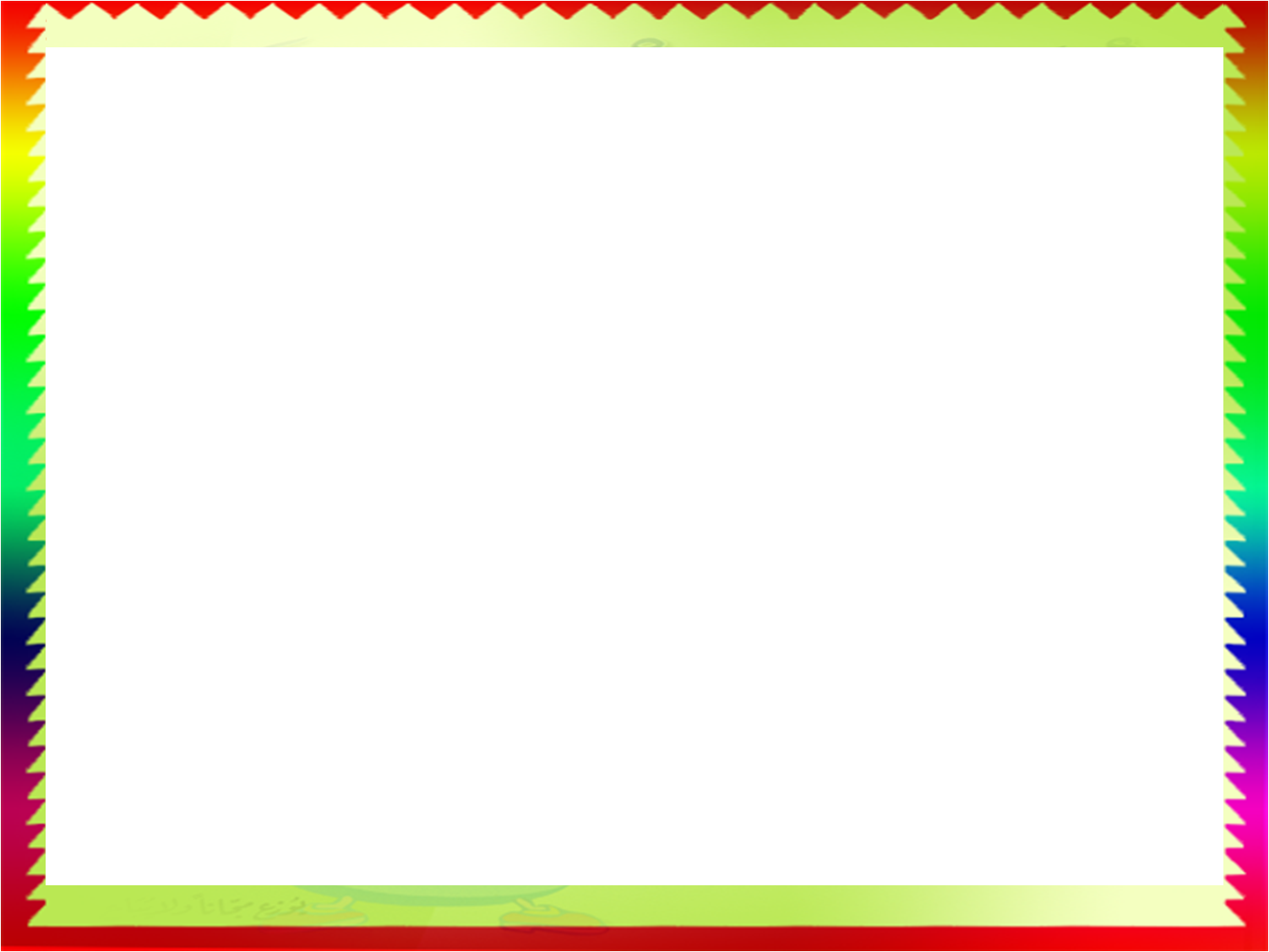 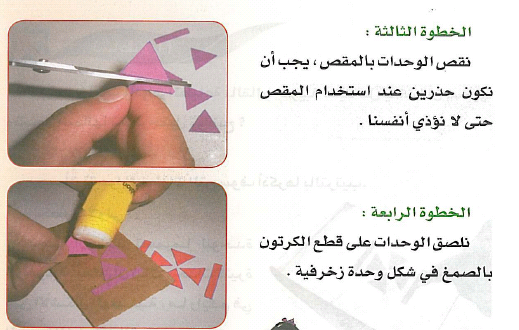 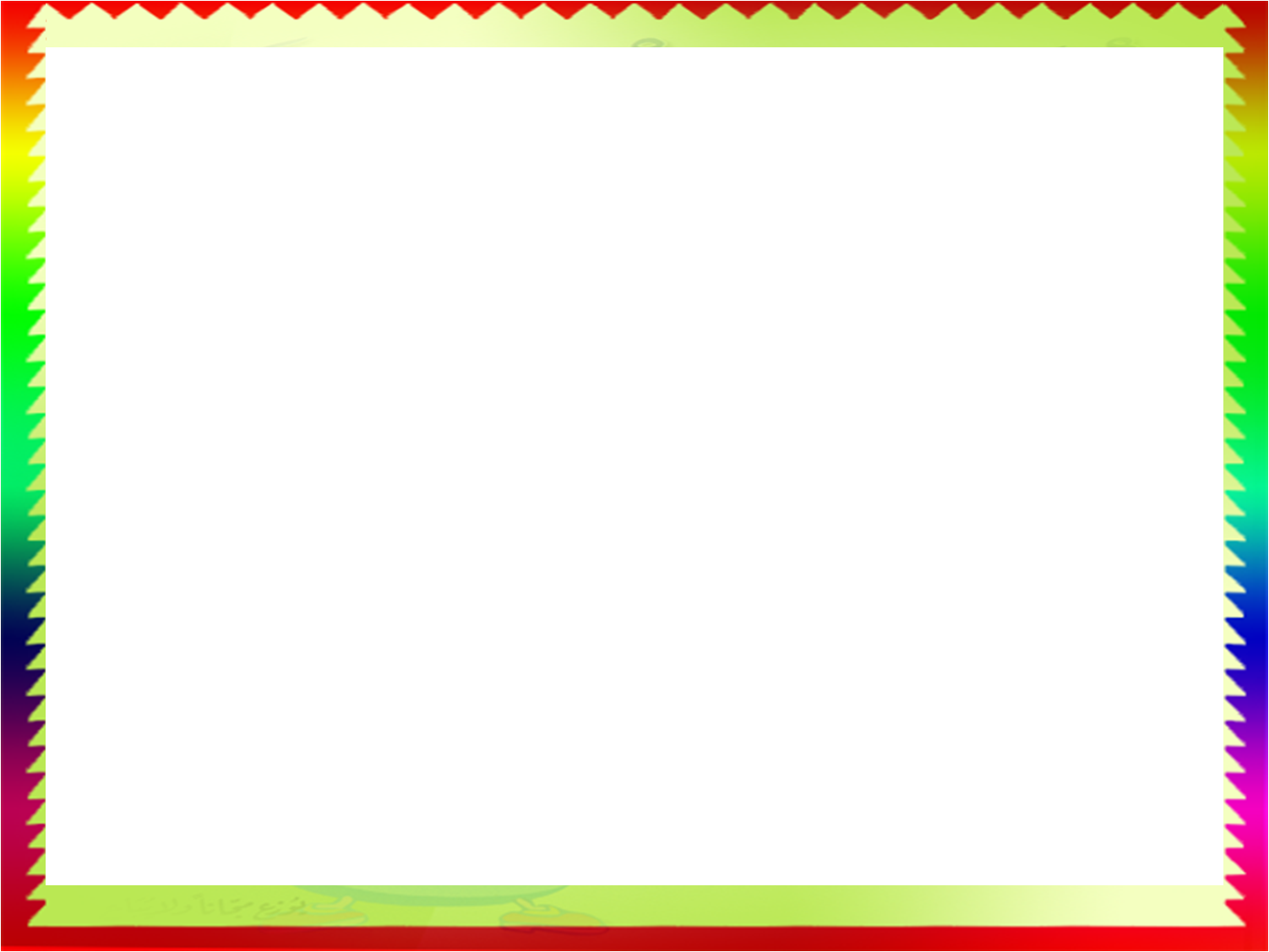 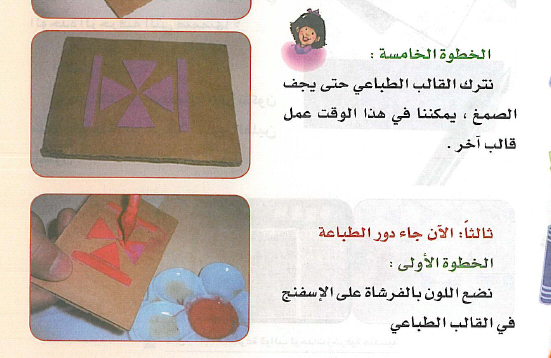 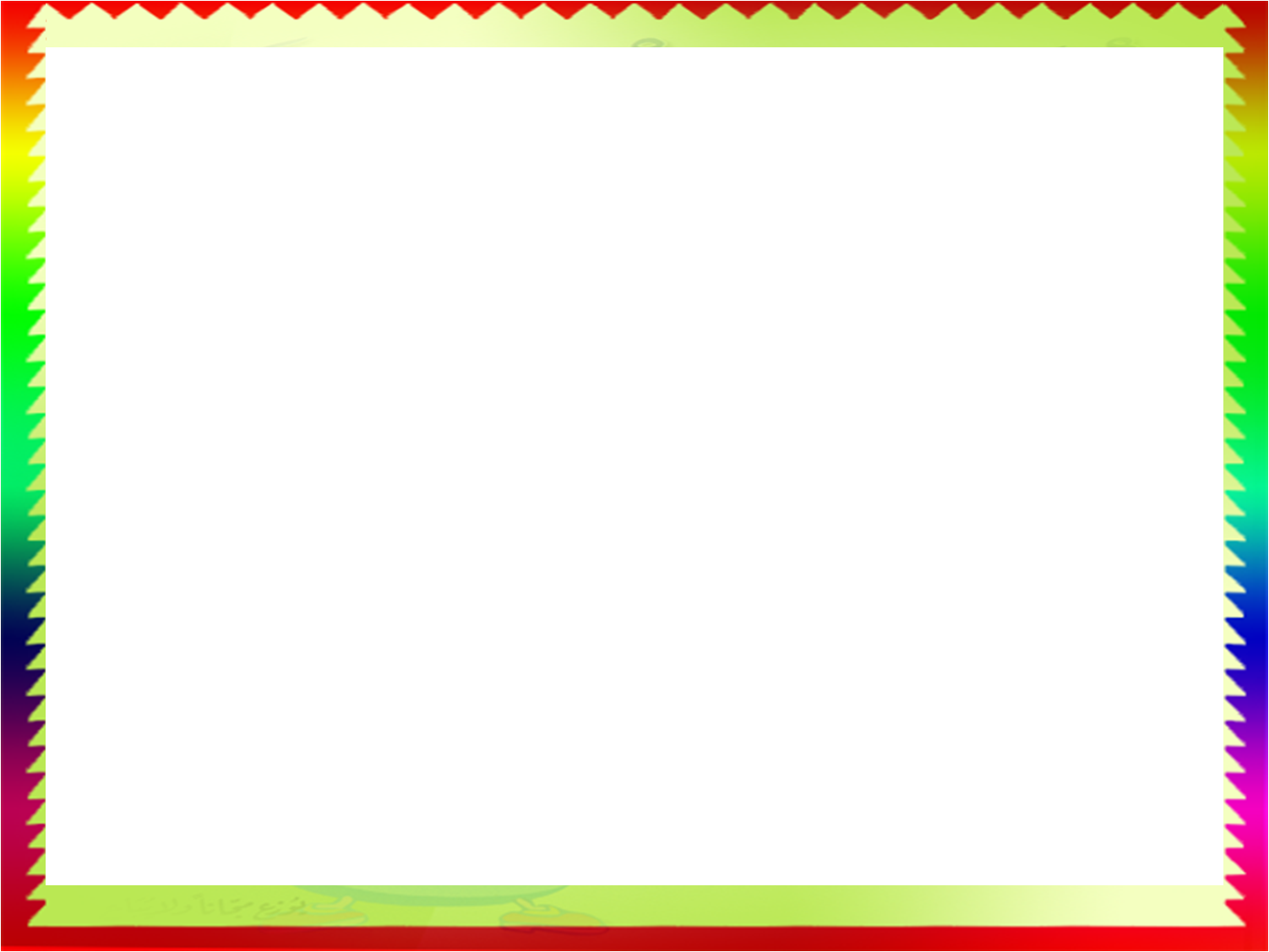 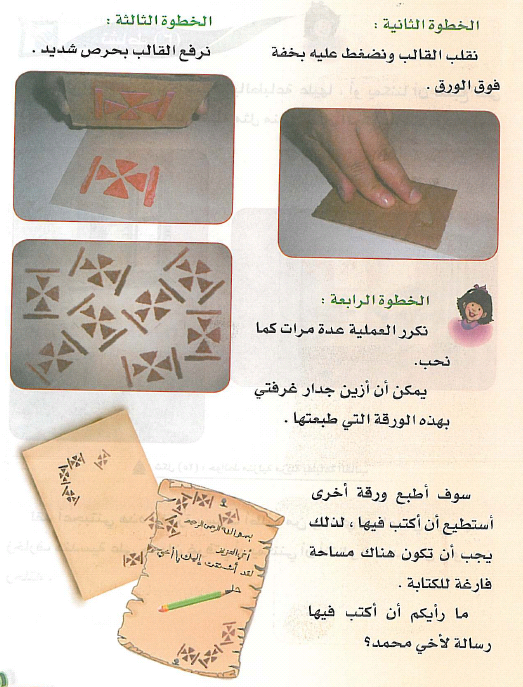 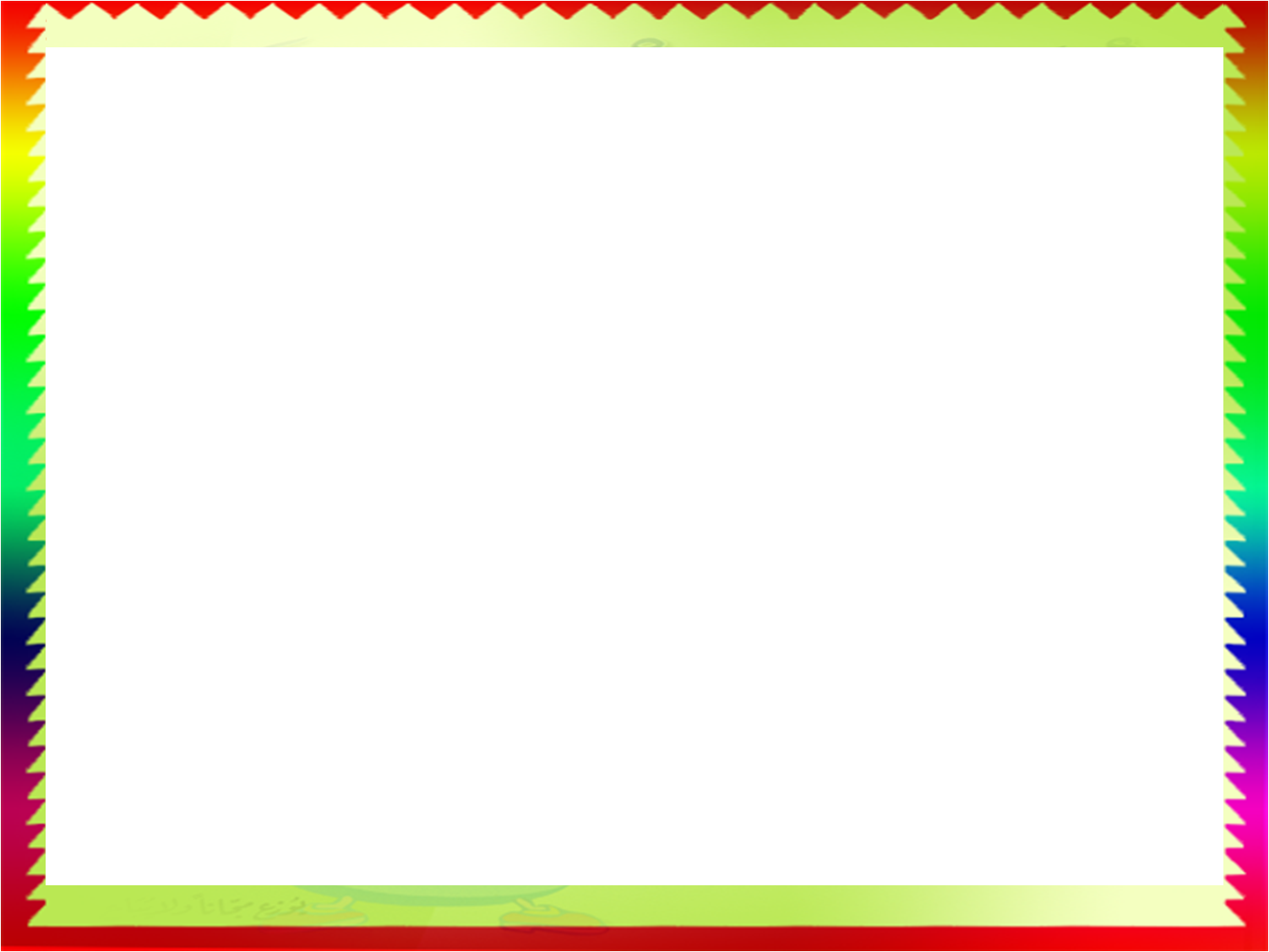 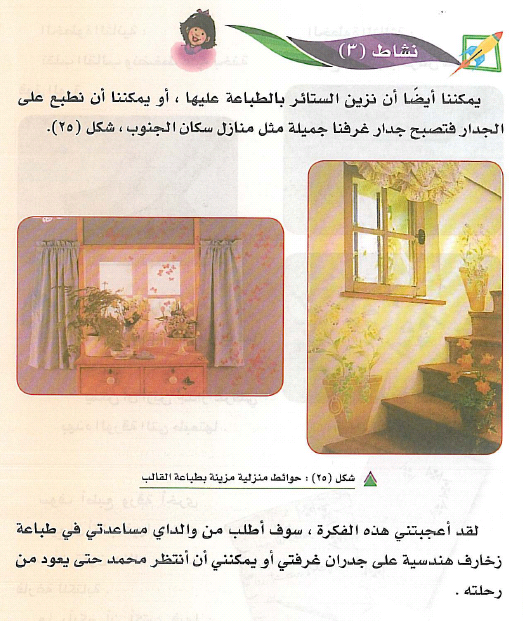